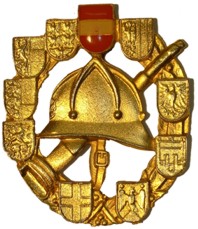 NÖ Feuerwehrleistungsabzeichen in Gold (FLA Gold)
Disziplin: „Führungsverfahren“Beispiel 5
1
Bsp 5
Aufgabe A Brandeinsatz
 
Sie sind Mitglied der Freiwilligen Feuerwehr „A-Dorf“ und als Zugskommandant eingeteilt.
Die Feuerwehr ist mit folgenden, den Richtlinien des NÖ LFV bzw. ÖBFV entsprechenden Fahrzeugen, ausgerüstet:	
		1 HLF2 	1 KDOF
 
Weiters sind in unmittelbarer Nähe weitere, den Richtlinien entsprechend ausgerüstete Einsatzfahrzeuge stationiert:
 
FF B-Dorf: 	1 HLF1	1 MTF 
			
FF C-Stadt: 	1 HLF3
2
Am Bewerbstag werden die oben angeführten Feuerwehren durch die Bezirksalarmzentrale um 19.45 Uhr zu einem Brandeinsatz in der Waldrandsiedlung 113 alarmiert.
 
Als Sie im Feuerwehrhaus eintreffen, sind bereits einige Mitglieder Ihrer Feuerwehr anwesend. Insgesamt treffen 14 Mitglieder aufgrund der Alarmierung ein.
 
Durch die Festlegung in der Einsatzleiterliste sind Sie bei diesem Einsatz Einsatzleiter.
Um 19.50 Uhr rückt die Feuerwehr mit allen Fahrzeugen zum Einsatz aus.
3
1) Kreuzen Sie drei Maßnahmen, bzw. Anordnungen an, die Sie vor oder auf der Fahrt zum ca. 1,5 km entfernten Einsatzort treffen können.
 
	auf ordnungsgemäße Einsatzbekleidung achten
	Befehlsstelle einrichten
	Mannschaft auf den Einsatz vorbereiten
	Lage feststellen
	Absetzen der Ausrückmeldung
	Einsatzsofortmeldung absetzen
	Einrichten der Einsatzleitung
X
X
X
4
2) Was ist Ihre erste Tätigkeit als Einsatzleiter nach dem Eintreffen am Einsatzort?
 
	Evakuieren der Bewohner des Nachbarobjektes
	Lagefeststellung
	Bezirksfeuerwehrkommandant verständigen
	Brandursache feststellen
	Errichten der Einsatzleitstelle
	Amtsarzt verständigen
X
5
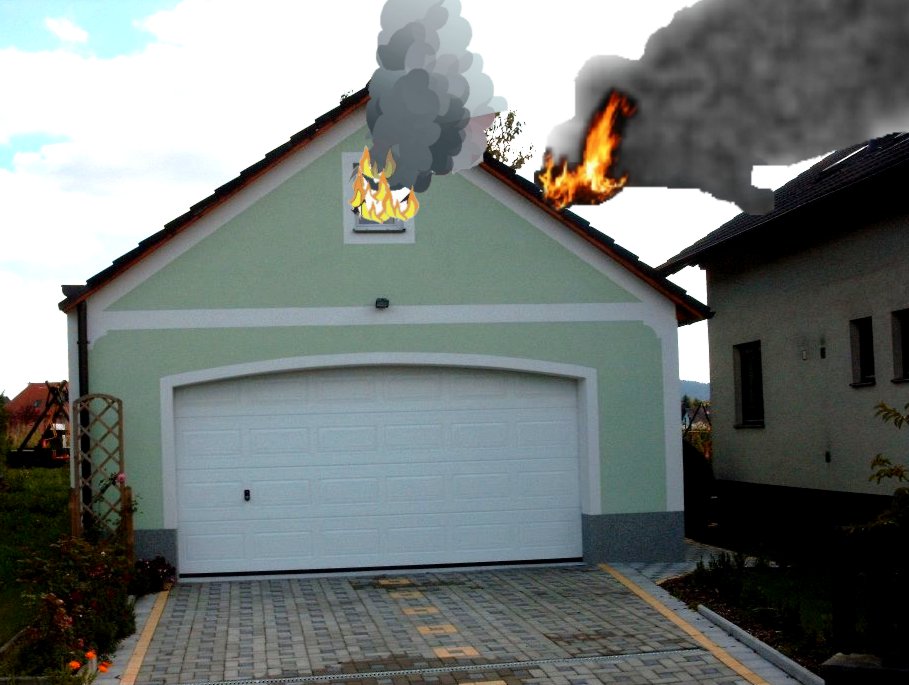 Ostwind
6
Sie haben folgende Lage festgestellt: 
In einer Garage (Länge 9 m, Breite 7 m) ist im Dachboden ein Brand ausgebrochen. Der Bau ist ein mit Ziegel eingedeckter Massivbau und hat einen Abstand von 3 m zum Wohnhaus.
Brand des Dachstuhles bzw. am Dachboden
Durch den Ostwind ist das Wohnhaus sehr stark gefährdet
Wasserentnahmestellen        	1 Überflurhydrant in ca. 50 m Entfernung (vor Haus 125)	1 Überflurhydrant in ca. 100 m Entfernung (vor Haus 131)
Starke Rauchentwicklung
Keine Personen oder Tiere gefährdet, Besitzer anwesend.
Der Dachboden ist von der Garage durch eine Dachbodentreppe EI30 erreichbar, die Garage ist vom Brand noch nicht betroffen.
In der Garage befindet sich ein neuer PKW, Besitzer ersucht, ihn in Sicherheit zu bringen
BAZ meldet: FF B-Dorf und C-Stadt sind ausgerückt 
Polizei und Rettung vor Ort
7
3) Worin liegt die größte Gefahr? (Beurteilung der Schadenslage)

	Einsturzgefahr - Dachstuhl
	Brandausbreitung auf Wohngebäude
	Explosionsgefahr
	Umweltgefährdung durch Rauch
	Gefahr für Personen
	Wassermangel
 
Das Abwägen der Möglichkeiten hat ergeben:
Der Einsatz kann mit den alarmierten Kräften voraussichtlich bewältigt werden
X
8
4) Sie entschließen sich folgende Maßnahmen zu setzen:
 
	Umfassende Bandbekämpfung 
	Kfz-Sachverständigen anfordern
	Einsatz der FF A-Dorf (wozu?) 
	Energieversorgungsunternehmen verständigen
	Versicherungsvertreter verständigen
	Einsatz von Wasserwerfer
	Einsatz der mittlerweile eingetroffenen Einsatzkräfte
	FF B-Dorf (wozu?)	FF C-Stadt (wozu?)	Festlegung des Standortes der Einsatzleitstelle 	vor Haus 126
	Bergen des Autos aus der Garage
	Atemschutzsammelplatz errichten lassen
X
X
Schützen des Wohngebäudes, Bergen d. PKW
X
Löschwasserversorgung, ASSP errichten
Brandbekämpfung, Reserve
X
X
X
9
5) Zur Umsetzung des Entschlusses geben Sie als Einsatzleiter:
 
  	einen Stationierungsplan
	eine Dienstanweisung
	einen mündlichen Bescheid
	einen Befehl
	eine Anordnung
X
10
6) Befehl an die Gruppenkommandanten der FF A-Dorf
 1. LAGE:







 
2. ENTSCHLUSS:
- SchadenslageDachstuhl der Garage in Brand, Gefahr für Wohnhaus und PKW in der Garage, keine Personen oder Tiere in Gefahr.- Eigene LageHLF2, KDOF, 14 Mitglieder, FF B-Dorf u. C-Stadt ausgerückt, Polizei u. Rettung vor Ort 
- Allgemeine LageOstwind
Brandausbreitung auf Wohngebäude verhindern, Auto aus Garage bergen, Brandbekämpfung durchführen, Sicherstellen der Löschwasserversorgung.
11
3. DURCHFÜHRUNG:
HLF2 verhindert Übergreifen des Brandes auf das Wohngebäude, Wasserentnahme aus Hydrant vor Haus 125 
KDOF errichtet Einsatzleitung vor Haus 126 und führt Autobergung aus Garage durch. Einvernehmen mit der Polizei und Rettung herstellen
12
4. VERSORGUNG:



 
5. VERBINDUNG :
Atemschutzsammelplatz errichtet FF B-Dorf bei Haus 128
Sonstiges im Bedarfsfall bei der Einsatzleitung im KDOF A-Dorf bei Haus 126 anfordern
Einsatzleitung ist das KDOF A-Dorf bei Haus 126
Funkverbindung Sprechgruppe FW-ZT-Haupt

Wiederholen !
Durchführen !
13
Gruppenkommandant HLF 2 der FF A-Dorf meldet: 

Durch die Dachbodentreppe hat sich der Brand auf die Garage ausgeweitet. Der Besitzer meldet, dass in der Garage noch eine Propangasflasche steht.  

Die Hydranten liefern nicht genügend Wasser, um die HLF ausreichend zu speisen.


7) Sie führen eine neuerliche Lagefeststellung durch und fassen folgenden Entschluss:
14
Kreuzen Sie aus den folgenden Möglichkeiten jene zwei Maßnahmen an, die Sie als Einsatzleiter zuerst anordnen müssen. 
	
	Schützen einstellen und nur Brandbekämpfung 	durchführen
	Abschnittsfeuerwehrkommandanten verständigen
	Brandbekämpfung einstellen und großräumig 	absichern
	Noch weitere zusätzliche Tanklöschfahrz. anfordern  	und Pendelverkehr einrichten
	Überprüfung der Einsatzzeiten anordnen
	Propangasflasche aus Deckung heraus kühlen oder 	bergen, wenn noch möglich.
	Presse verständigen
X
X
15
8) Welche Maßnahmen sind nach dem Einrücken in das Feuerwehrhaus bei Einsatzende zu veranlassen? Führen Sie mindestens zwei Antworten an.
- Einrückmeldung absetzen
	- Einsatzbereitschaft herstellen
	- Hygienemaßnahmen

	- Einsatznachbesprechung
16
Bsp 5
Aufgabe B Technischer Einsatz 

Sie sind Mitglied der Freiwilligen Feuerwehr „A-Dorf“ und als Zugskommandant eingeteilt.
Die Feuerwehr ist mit folgenden, den Richtlinien des NÖ LFV bzw. ÖBFV entsprechenden Fahrzeugen, ausgerüstet:	
	1 VRF	1 HLF1
 
Weiters sind in unmittelbarer Nähe weitere den Richtlinien entsprechend ausgerüstete Einsatzfahrzeuge stationiert
FF B – Dorf: 	1 HLF1-W	1 KDOF

FF C – Dorf: 	1 HLF3	1 MTF
17
Am Bewerbstag werden diese drei Feuerwehren durch die Bezirksalarmzentrale um 23.10 Uhr zu einem Verkehrsunfall mit Menschenrettung im Ortsgebiet von A-Dorf alarmiert.
 
Als Sie im Feuerwehrhaus eintreffen, sind bereits einige Mitglieder anwesend. Insgesamt treffen 14 Mitglieder auf Grund der Alarmierung ein.
 
Aufgrund Ihrer Funktion sind Sie bei diesem Einsatz Einsatzleiter.
Um 23.15 Uhr rückt die Feuerwehr mit allen Fahrzeugen zu diesem Einsatz aus.
18
1) Kreuzen Sie drei Maßnahmen, bzw. Anordnungen an, die Sie vor oder auf der Fahrt zum ca. 0,5 km entfernten Einsatzort treffen können.
 
	Einsatzsofortmeldung absetzen
	Auf ordnungsgemäße Einsatzbekleidung achten
	Abschleppdienst anfordern
	Befehl zur Durchführung geben
	Mannschaft auf die Einsatzfahrzeuge einteilen
	Mannschaft auf den Einsatz vorbereiten
	Befehlsstelle einrichten
X
X
X
19
2) Was ist Ihre erste Tätigkeit als Einsatzleiter nach dem Eintreffen am Einsatzort?
 
	Wertgegenstände von Unfallbeteiligten sicherstellen
	Evakuierung des beschädigten Hauses
	Aufnahme von Personalien der Unfallbeteiligten
	Lagefeststellung
	Straße für den Verkehr freimachen
	Errichtung der Einsatzleitstelle
X
20
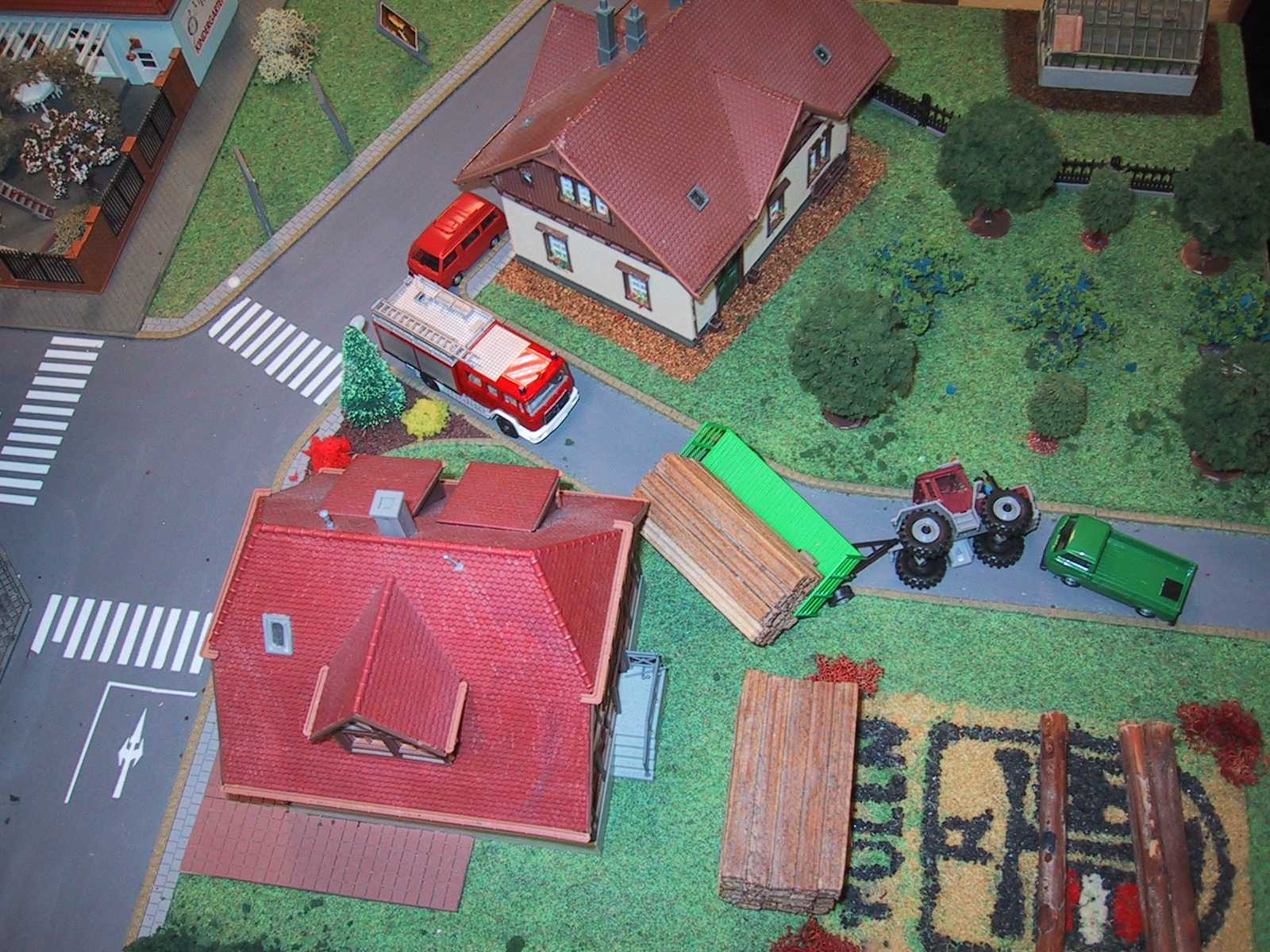 21
Sie haben folgende Lage festgestellt:
- Im Ortsgebiet von „A-Dorf“ ist aus ungeklärter Ursache ein Klein-LKW mit einem Traktor samt Anhänger zusammengestoßen.
-	Der Traktor ist umgestürzt, der Lenker unverletzt, aber geschockt.
- Aus dem Dieseltank des Traktors tropft Treibstoff auf die Fahrbahn.
- Der Anhänger ist samt Ladung (Holzbretter) gekippt und lehnt am Hauseck.
- Der LKW ist schwer beschädigt, kleinere Mengen Öl und Treibstoff fließen aus.
- Der LKW-Lenker ist bewusstlos und unbestimmten Grades verletzt und im Fahrzeug eingeklemmt.
- leichtes Verkehrsaufkommen, Straße durch die Unfallfahrzeuge blockiert, örtliche Umleitung möglich
-	Meldung von BAZ: FF B-Dorf und C-Dorf sind ausgerückt, Rettung und Polizei vor Ort.
22
3) Worin liegt die größte Gefahr? (Beurteilung der Schadenslage)

	Der Traktor droht zu explodieren
	Gefährdung durch den Straßenverkehr
	Verseuchung von Grundwasser
	Behinderung durch Schaulustige
	Gefahr für den bewusstlosen Lenker
	Gefahr für die Fassade des Hauses
X
23
4) Sie entschließen sich folgende Maßnahmen zu setzen:
	sofortiger Brandschutz mit tragbaren Feuerlöschern und Absichern der Einsatzstelle
	Schadstoffsachverständigen der Landesreg. verständigen
	Einsatz FF A-Dorf (wozu?)
	Errichtung der Einsatzleitung im Kreuzungsbereich
	Versicherungsvertreter informieren
	Einsatz der bereits ausgerückten Einsatzfahrz.
	FF B-Dorf (wozu?).
	FF C-Dorf (wozu?) 
	Landmaschinentechniker anfordern
	Wegspülen der austretenden Flüssigkeiten mit HD-Rohr.
	Gattin des verletzten LKW-Lenkers verständigen
	Beleuchtung der Einsatzstelle aufbauen
	Einvernehmen mit Rettung und Polizei herstellen
X
X
Rettung und Betreuung des Verletzten
X
X
Brandschutz, Binden von Öl u. Treibstoff
Freimachen der Straße u. 2. RG in Reserve
X
X
24
5) Zur Umsetzung des Entschlusses geben Sie als Einsatzleiter:
 
	einen mündlichen Bescheid
	eine Dienstanweisung
	eine Meldung
	einen Befehl
	eine Weisung
X
25
6) Befehl an die Gruppenkommandanten der FF A-Dorf

1. LAGE: 








2. ENTSCHLUSS:
- SchadenslageVerkehrsunfall Traktor mit Klein-LKW, Traktoranhänger samt Ladung umgestürzt, LKW-Lenker eingeklemmt u. bewusstlos, Öl- u. Treibstoffaustritt, Traktor-Lenker unter Schock
 Eigene Lage: VRF, HLF1, 14 Mitglieder, FF B-Dorf u.C-Dorf ausgerückt, Polizei u. Rettung vor Ort - Allgemeine Lage:   Dunkelheit
Absichern der Einsatzstelle, Brandschutz, Rettung und Betreuung der Verletzen, Fahrzeugbergung, Binden von Öl und Treibstoff, Straße freimachen
26
3. DURCHFÜHRUNG:
- VRF: Brandschutz und Beleuchtung aufbauen, Rettung und Betreuung des verletzten LKW-Lenkers, Einvernehmen mit der Rettung herstellen

- HLF1: Absichern der Einsatzstelle, Errichten der Einsatzleitung an der Kreuzung, Auffangen der austretenden Flüssigkeiten, Betreuung des geschockten Traktor-Lenkers, Einvernehmen mit der Rettung und Polizei herstellen
27
4. VERSORGUNG:



 
5. VERBINDUNG :
Im Bedarfsfall bei der Einsatzleitung im HLF1 A-Dorf im Kreuzungsbereich anfordern
Einsatzleitung ist das HLF1 A-Dorf bei der Kreuzung
Funkverbindung Sprechgruppe FW-ZT-Haupt

Wiederholen !
Durchführen !
28
Im Zuge der Bergungsmaßnahmen stellt sich heraus, dass das Wohnhaus stärker als ursprünglich vermutet beschädigt wurde und Einsturzgefahr nicht auszuschließen ist.
 
 
7)     Sie führen eine neuerliche Lagefeststellung durch und fassen folgenden Entschluss
 
Kreuzen Sie aus den folgenden Möglichkeiten jene zwei Maßnahmen an, die Sie zuerst anordnen müssen.
29
Alarmierung des Abschnittsfeuerwehrkommandanten
	sofort das Wohnhaus evakuieren und Absperrbereich 	um die Gefahrenstelle festlegen
	Reinigen der Straße
	Verständigung eines Sachbearbeiters der NÖ 	Landesregierung
	Anhänger entladen, damit der Druck auf die Mauer 	kleiner wird.
	Schadensstelle mit Schaum abdecken
	Brückenmeisterei verständigen
	Bausachverständigen oder Baumeister verständigen
	Wohnhaus beobachten und Bergung fortsetzen
X
X
30
8) Welche Maßnahmen sind nach dem Einrücken in das Feuerwehrhaus bei Einsatzende zu veranlassen? Führen Sie mindestens zwei Antworten an.
- Einrückmeldung absetzen
	- Einsatzbereitschaft herstellen
	- Hygienemaßnahmen

	- Einsatznachbesprechung
31